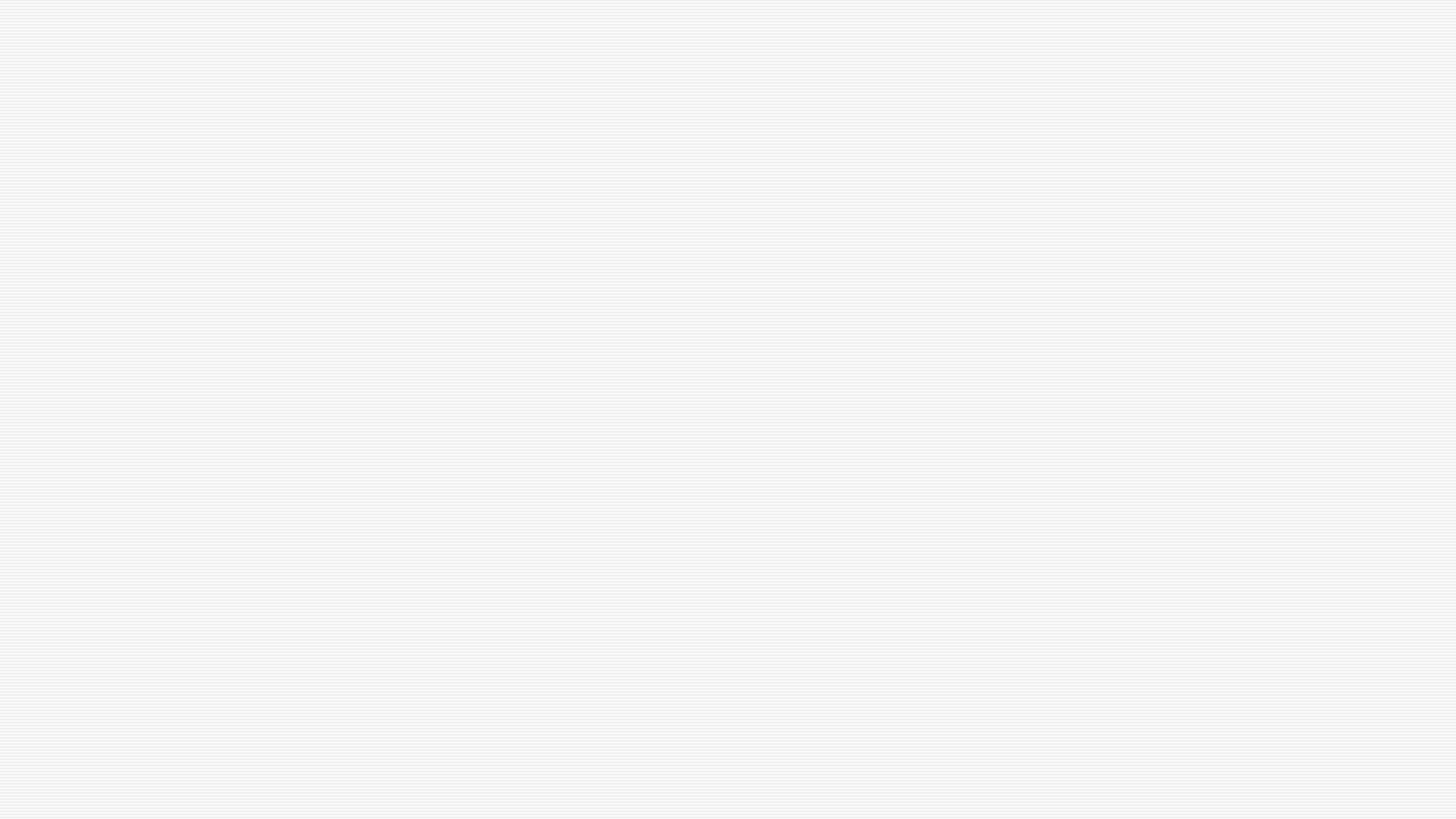 トレーディングカードゲームにおける公開領域から判断するデッキの予測とそれによるプレイングの変化について
近畿大学理工学部情報学科
19-1-037-0193 吉田徹
あらまし
研究テーマの背景
研究内容
トレーディングカードゲームについて
シミュレータのルール
対戦AIの作成
結果
考察
まとめと今後の課題
研究テーマの背景
トレーディングカードゲーム(TCG)とは
Magic: the Gathering [1]に代表される不完全情報ゲームの一種
近年ではアプリケーション化も進んでいる
[1] MAGIC THE GATHERING 日本公式ウェブサイト, https://mtg-jp.com/
代表的なカードゲームとそのアプリケーション
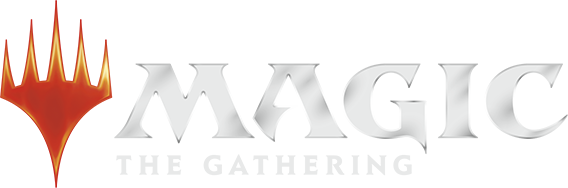 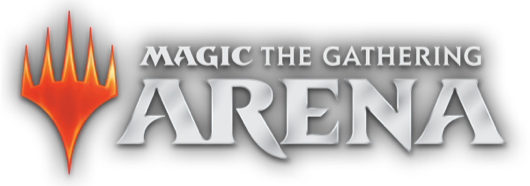 [4]MTG ARENA  MAGIC THE GATHERING 日本公式ウェブサイト,  https://mtg-jp.com/mtgarena/
[1] MAGIC THE GATHERING 日本公式ウェブサイト, https://mtg-jp.com/
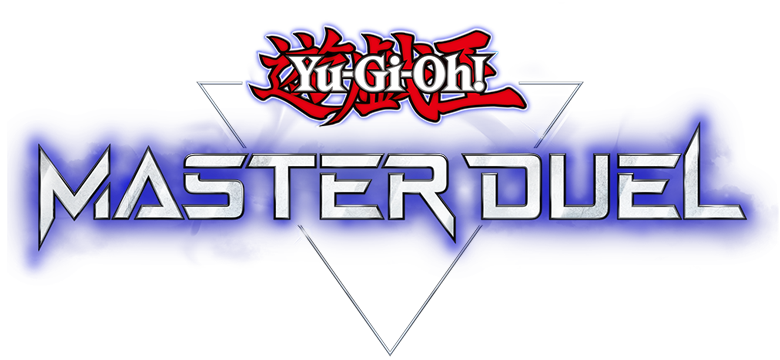 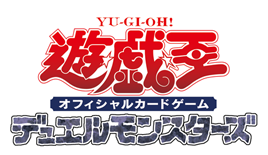 [2]遊戯王オフィシャルサイト，https://yu-gi-oh.jp/
[5]遊戯王 マスターデュエル, https://www.konami.com/yugioh/masterduel/jp/ja/
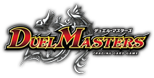 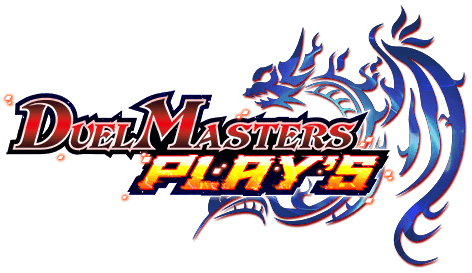 [３]デュエル・マスターズ, https://dm.takaratomy.co.jp/
[6] DUEL MASTERS PLAY’S 公式ウェブサイト, https://dmps.takaratomy.co.jp/
研究テーマの背景
対人戦以外にもAI戦やソロモードが存在
こちらのデッキ構築やプレイングに関わらず一定の戦略
研究テーマ選定理由
囲碁などのAI戦の強さをTCGにも活かせないか
人間らしい動きをするAIの作成
研究内容その1
対戦相手のデッキを推測するAIの作成
ルールはMagic: the Gatheringのものを使用
シミュレーター,AI共にJavaで作成
シミュレーターのルール
初期ライフは20,デッキ枚数60枚,初期手札7枚
赤,青,緑,白,黒の5色が存在
カードタイプは土地,クリーチャー,ソーサリーの３種類
敗北条件
ライフが0になる
山札が0の時にドローしようとする
基本的な戦略とターンの流れ
ターン開始
ターンプレイヤーのドロー
土地があれば手札からプレイ
手札からアンタップ状態の土地の枚数以下のコストのカードを使用
ターンプレイヤーの攻撃
非ターンプレイヤーの防御
ターン終了,ターンプレイヤーの交代
研究内容その2
対戦相手の使用デッキ
赤青白,白黒,赤緑黒の色で構成された3種類 
対戦相手の戦略
使用できるカードの中で最大のコストのものを使用
図1. それぞれのデッキの色構成
研究内容その3
AIの使用デッキ
どの対戦相手にも効果的だが効果量が少ないカード
特定の色のカードにしか効果がないが効果量が多いカード
AIの戦略
基本的な戦略がベース
ランダムな行動を教師データとして学習
盤面の例
山
森
相手の場
山
山
自分の場
A…どの対戦相手にも効果的だが効果量が少ないカード

B…緑のカードにしか効果がないが効果量が多いカード
B
A
自分の手札
研究結果
シミュレータープログラムが未完成
メインタイミングと戦闘タイミングのルール,個別カードが未実装
それ以外のルール,カードやプレイヤーのクラスなどは実装済み
まとめと今後の課題
まとめ
相手の色を推測するAIの作成
相手の色に応じた行動を取れる
今後の課題
プログラムの完成
カードごとの対策
カードタイプの増加
参考文献
[1] 藤井叙人，片寄晴弘：戦略型トレーディングカードゲームのための戦略獲得手法，情報    処理学会論文誌藤田 肇，石井 信：マルチエージェントカードゲームのための強化学習法の改良，電子情報通信学会技術研究報告，Vol.102, 	No.731, pp.167–172 (2003). https://www.ieice.org/publications/ken/summary.php?contribution_id=KJ00001015516&society_cd=ISS&ken_id=NC&year=2003&presen_date=2003/3/12&schedule_id=AN10091178_102(731)&lang=jp&expandable=3
[2] Ishii, S. and Fujita, H.: A Reinforcement Learning Scheme for a PartiallyObservable Multi-Agent Game, Machine Learning, Vol.59, pp.31–54 (2005). https://link.springer.com/article/10.1007/s10994-005-0461-8
[3] Fujita, H. and Ishii, S.: Model-Based Reinforcement Learning for Partially Observable Games with Sampling-Based State Estimation, Neural Computation, Vol.19, pp.3051–3087 (2007). https://ieeexplore.ieee.org/document/1245625
[4] 山田豊大，阿原一志：トレーディングカードゲームにおけるデッキ作成とエージェント構築を目標としたニューラルネットを用いた学習モデルの検討，The 23rd Game Programming Workshop, pp.128-132, 情報処理学会 (2018), http://id.nii.ac.jp/1001/00191976/
参考文献
[5] MAGIC THE GATHERING 日本公式ウェブサイト, https://mtg-jp.com/
[6] ポケモンカードゲーム トレーナーズウェブサイト，https://www.pokemon-card.com/
[7] 遊戯王オフィシャルサイト，https://yu-gi-oh.jp/
[8] 遊戯王マスターデュエル 公式ウェブサイト, https://www.konami.com/yugioh/masterduel/jp/ja/
[9] DUEL MASTERS PLAY’S 公式ウェブサイト, https://dmps.takaratomy.co.jp/
[10] MTG ARENA MAGIC THE GATHERING 日本公式ウェブサイト,https://mtg-jp.com/mtgarena/
ご清聴ありがとうございました
補足資料1.どの対戦相手にも効果的だが効果量が少ないカード
２コスト,クリーチャー,2/2
出た時にライフ1点回復

１コスト,ソーサリー
相手のクリーチャー1体に２ダメージ
補足資料2.特定の色のカードにしか効果がないが効果量が多いカード
２コスト,クリーチャー,2/2
出た時相手の緑のクリーチャーがいれば永続的に+1/+1する

1コスト,ソーサリー
相手のクリーチャーに1点ダメージ,それが白か青のクリーチャーなら代わりに5点ダメージ